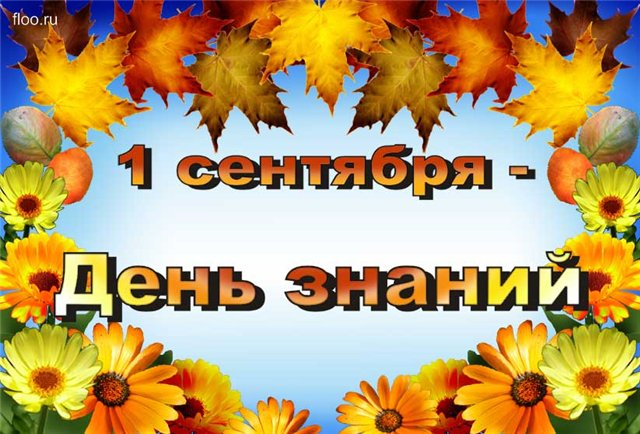 Звонок голосистою птицей           Опять пролетел по утру           И мы начинаем учиться           Труду, вдохновенью, добру.
            И мы начинаем учиться            Всему, что узнал человек.            Истории древней страницы            Расскажут про каменный век.
            Раздвинутся мира границы.            Заманчив познания путь.            И надо ещё умудриться            В грядущее заглянуть.
Я, ________           - ученик (ца) __ «Д» класса МКОУ «Лицей №2».
Страна, которая является  
самым большим островом 
и самым маленьким 
континентом на планете.
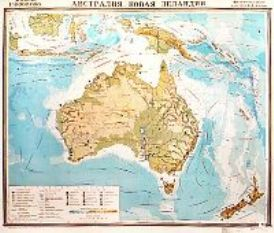 День знаний отмечают:
В ___________________________
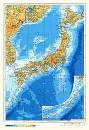 2. Страна восходящего солнца
День знаний отмечают:
2.В  ___________________________
3.
Самая 
большая 
страна в мире
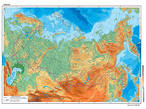 День знаний отмечают:
3.В  __________________________
№1.
2*6=        (д)        9*9=      (в)        8*8=        (з)       32:4=       (р)         7*4=     (е)           3*5=      (0)            42:7=     (ь)
Главное в жизни - это здоровье!
С детства попробуйте это понять!
Главная  ценность - это здоровье!
Его не купить, но легко потерять.
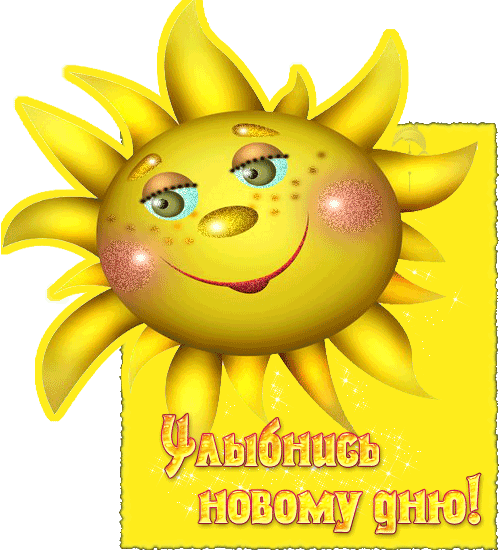 Позитивный настрой
Ключевыми фразами в позитивном настрое являются фразы: 
«Я смогу»; 
«Я достоин»;
 «У меня получится»; 
«У меня выйдет»; 
«Я сделаю»
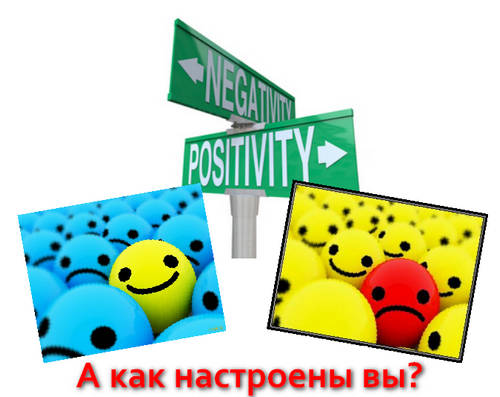 УРОК МАТЕМАТИКИ
№2. Продолжи закономерность:                      
1, 3, 5, 7, ………………………..                            
6, 9, 12, 15,  …………………….                            
21, 17, 13, ……………………….                      
  
№3. Составь все возможные трехзначные числа из цифр 5, 7, 8.
__________________________________
УРОК МАТЕМАТИКИ
№4. Разгадай ребусы.
ЛАС(•)…………………..
Р1А ……………
40А …………………….  
ТЕ 100 ………………….  
3 БУНА………………..
ПРО 100 Р………………
КО 100 ЧКА……………
УРОК РУССКОГО ЯЗЫКА
№5.  Соберите пословицу из слов и запишите её. 
богатства                                                      здоровье
                                       дороже    
 ______________________________________________
Подчеркни все изученные орфограммы. 
 
  №6. Найди слова в словах и подчеркни их.                
         хлев    	столб     	полк      	 зубр   
           
        уточка       щель              укол             коса
УРОК РУССКОГО ЯЗЫКА
№7. Объедини слова в пары стрелками. Как в русском языке называют эти слова? _________________________                         
 
лес          огонь     сила        селение    зной                      
	
пламя   деревня     жара        мощь     бор
 
 №8. Составь слова, вписав буквы.
  
ОС _ _ А             На этой осе в октябре позолота.
 _ О С _ А            С этой спит в колыбели малыш.
 _ ОС _ _ _ _ А     А эта на солнце худеет и тает.
УРОК РУССКОГО ЯЗЫКА
№9. Найди ошибки, вставь пропущенные буквы.
 
         Летом я жыл в д…ревне. За д…ревней была р…ка  истра. Всаду у тети Анны стаяли  ул…и.
УРОК ЛИТЕРАТУРНОГО ЧТЕНИЯ
№10.  Из стихотворения исчезли некоторые  слова на букву А. Догадайтесь, какие это слова и вставьте их в текст.     
                                              
…………………….. выпал жаркий-жаркий.              
Ах, как душно в зоопарке!                                            
…………………….  пропал у пони,	                  
…………………….. вянут на газоне,
А мартышка не страдает - 
…………………….. уплетает 
 
№11.  Соедини стрелкой начало и конец пословиц.      
            
Кто хочет много знать, …         … а неученье - тьма.      
Ученье свет -                              … а врозь скучно.                   
Вместе тесно - …                       … тому надо мало спать.
Клятва третьеклассника.
Я. _______________________________, ученик 3 «Д» класса, обещаю в этом учебном году: 


1. _______________________________________________________
2. _______________________________________________________
3.________________________________________________________
4. _______________________________________________________
5._______________________________________________________